Medizin in Deutschland
Georg Koulios
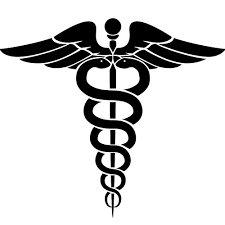 Αιτήσεις
Τρόπος εισαγωγής (Quoten, Kriterien)
Εξετάσεις (HAM-Nat, TMS)
Modellstudiengang
Charité – Universitätsmedizin Berlin
Tipps
Πρώτα Βήματα
www.hochschulstart.de
Studiengänge mit bundesweitem Numerus Clausus
Informieren und Planen
Δημιουργία λογαριασμού χρήστη (AntOn-Nutzerkonto)
Τρόπος Εισαγωγής
Quoten
Ίδια σειρά ανακοίνωσης των επιλαχόντων
Διαφορετικοί κανόνες επιλογής σε κάθε κατηγορία 
Δυνατή η συμμετοχή μόνο σε μία , δύο ή και στις τρεις κατηγορίες
Αίτηση σε 0-6 πανεπιστήμια σε κάθε κατηγορία 
Αδύνατη η συμμετοχή στην διαδικασία επιλογής από πανεπιστήμια που δεν αναγράφονται στις αιτήσεις
Abiturbestenquote
20% των διαθέσιμων θέσεων του κάθε πανεπιστημίου 
Βασικό κριτήριο ο τελικός βαθμός του γερμανικού απολυτηρίου (1,0 – 1,1 κατά μέσο όρο σε κάθε πανεπιστήμιο)
Υψηλός ανταγωνισμός
1η φάση
Wartezeitquote
Βασικό κριτήριο: Χρόνος αναμονής με αφετηρία την ημερομηνία έκδοσης του γερμανικού απολυτηρίου
Μέτρηση του χρόνου αναμονής σε εξάμηνα
Auswahlverfahren (ΑdH)
60% των διαθέσιμων θέσεων
Συμμετοχή υποψηφίων που απορρίφθηκαν από τις δύο προαναφερθείσες κατηγορίες (Abiturbesten, Wartezeit)
Τα κριτήρια κάθε σχολής διαφέρουν 
Μερικά κριτήρια:
Σειρά προτίμησης 
Βαθμός εξέτασης (HAM-Nat/TMS)
Προηγηθείσα πρακτική/υπηρεσία σε τομέα ιατρικών επαγγελμάτων
Βαθμοί συγκεκριμένων μαθημάτων στο απολυτήριο (συνήθως 2ας  και 3ης Λυκείου)
Ανακοίνωση συμμετοχής στο AdH μαζί με την ανακοίνωση απόρριψης από τις προηγούμενες κατηγορίες
Ημερομηνίες ανακοινώσεων
10 Αυγούστου 2018: Ανακοίνωση αποδοχής στις κατηγορίες Abiturbesten, Wartezeit
14 Αυγούστου 2018: 
Ανακοίνωση απόρριψης στις κατηγορίες Abiturbesten, Wartezeit
Ανακοίνωση επιλογής για συμμετοχή στο AdH (Vorauswahl)
5 Σεπτεμβρίου 2018: Ανακοίνωση αποδοχής μέσω του Auswahlverfahren 
1 Οκτωβρίου 2018: Πέρας της προθεσμίας για την αποστολή της ανακοίνωσης στο εκάστοτε πανεπιστήμιο, ότι αποδέχεστε τη θέση
Εξετάσεις
ΗΑΜ-Νat
Hamburger-wissenschaftlicher Wissenstest 
Uni Hamburg, Charite – Universitätsmedizin Berlin, Universität Magdeburg
80 Ερωτήσεις Multiple - Choice από Μαθηματικά, Φυσική, Χημεία, Βιολογία επιπέδου γυμνασίου-λυκείου σε 120 λεπτά
Μέσα Αυγούστου και για τα τρία πανεπιστήμια (Wintersemester)
Μέσα Φλεβάρη για Charite (Sommersemester)
ΠΡΟΕΤΟΙΜΑΣΙΑ με βιβλία, Κurse, Simulationen (αρκετή αδίδακτη ύλη)
Απεριόριστος αριθμός δυνατών συμμετοχών
Εξετάσεις
TMS
Test für Medizinische Studiengänge
www.tms-info.org
Εξέταση κατανόησης προβλημάτων ιατρικού περιεχομένου και σχετικά με φυσικές επιστήμες, αλλά όχι τεστ γνώσεων
Παρατηρητικότητα, Ταχύτητα, Μνήμη, Αίσθηση του χώρου, Οπτική ευαισθησία 
Uni Heidelberg
Προαιρετικά: München, Köln, Freiburg, Leipzig, Gießen
Modellstudiengang
Συνδυασμός προκλινικού και κλινικού μέρους σπουδών
Aachen, Berlin-Charite, Bochum, Düsseldorf, Hamburg, Hannover, Köln, Oldenburg
Θεωρία και Πράξη συμβαδίζουν
13 εξάμηνα 
Regelstudiengang: 1-4 έτος θεωρητικά, 5-6 έτος κλινικές
Charité – Universitätsmedizin Berlin
Abiturbestenquote: 1,0
AdH < 1,6
HAM-Nat
Modellstudiengang 2.0
Εξάμηνο χωρισμένο σε 4 μήνες σπουδών
Ένας μήνας  ένας κύκλος μαθημάτων (=Modul)
4 Module ανά εξάμηνο
Σε ένα διαγώνισμα εξετάζεται ολόκληρη η ύλη του τετραμήνου με το πέρας αυτού 	
Προφορικές εξετάσεις σε συγκεκριμένα τετράμηνα μαζί με το γραπτό
Tipps
Αρκετά πανεπιστήμια απαιτούν μερικά έντυπα επιπλέον (π.χ. αναλυτική βαθμολογία απολυτηριών από 2α και 3η Λυκείου)   Προσοχή στις προθεσμίες για την αποστολή των απαραίτητων εντύπων
Επιλέγομαι σε ένα από τα πανεπιστήμια στην κατηγορία Αbiturbestenquote, τότε απορρίπτονται οι επόμενες δύο κατηγορίες (Wartezeitquote, Auswahlverfahren)
Ιδιαίτερη σημασία στη σειρά των πανεπιστημίων (όχι και τα 6 στο abiturbesten). 
Περιορισμός αυστηρά μόνο στα πανεπιστήμια που επιθυμώ να σπουδάσω. 
Auswahlverfahren περισσότερες πιθανότητες για θετική απάντηση
Αποφασίζω για ένα συγκεκριμένο πανεπιστήμιο, όπου έχω αυξημένες πιθανότητες και το τοποθετώ μόνο του στην πρώτη κατηγορία. Ύστερα φτιάχνω μια λίστα για την κατηγορία AdH
Στοιχεία επικοινωνίας
E-Mail: giwrkoulios@gmail.com
Facebook: George Koulios
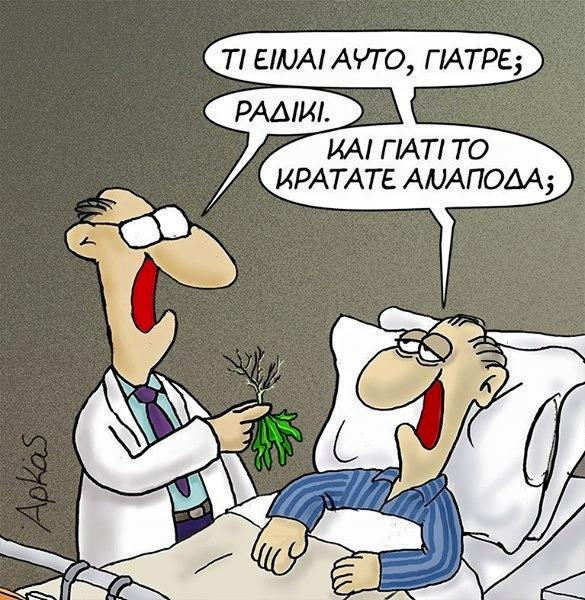